Pozorování
Pozorování
Nestrukturované, zúčastněné pozorování 
Strukturované pozorování 
Kategoriální pozorování
kódovací systémy 
etogramové studie 
Pozorování pomocí hodnocení laiků
Expertní posuzovací škály
[Speaker Notes: Milí studenti… pozorování, zaměřené na strukturované pozorování kvanti
Koho pozorovat, kde, jaký zvolit časový plán a jaké projevy pozorovat]
Výhody a limity strukturovaného pozorování
Výhody
Objektivní
Opakovatelné
Kvantifikovatelné 
Omezení předem daným souborem kódů
Opomenutí důležitých typů chování/významných momentů
Opomenutí významu vzájemné interakce
Nedostatečný vhled a interpretace prvků chování
[Speaker Notes: Potřeba kvalitativní studie
Ke specifikaci hypotéz
Pro výběr kódů]
Kdy používat strukturované pozorování (místo self-reportu)?
Běžné subjekty výzkumu
Děti a zvířata
Dospělí v sociálních situacích
Dospělí v situacích, o kterých by mohli podávat v self-reportu zkreslenou informaci 
Výzkumné problémy, kde formulujeme hypotézy ohledně procesů
Příklad
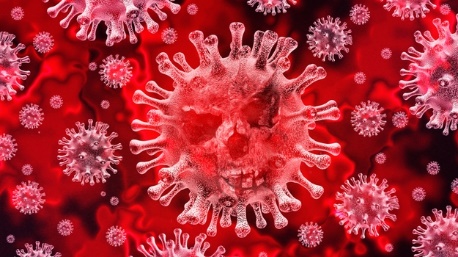 Výzkumná otázka: 
Jak se mění sociální chování lidí v anonymním prostředí supermarketu v době pandemie covid-19 oproti chování lidí mimo toto období?
Hypotézy:
V době pandemie dodržují lidé větší vzdálenost než mimo pandemii
V době pandemie spolu lidé méně často mluví než mimo pandemii
V době pandemie se lidé méně dotýkají než mimo pandemii
V době pandemie tráví lidé v supermarketu méně času než mimo pandemii
Kvantitativní konfirmační výzkum, metodika řešení:
Sběr dat a) v době pandemie, b) mimo pandemii
Měření neverbálních projevů: a) vzdálenosti, b) mluvení, c) dotyků, d) strávený čas v supermarketu
Následně analýza statistického vztahu mezi situací sběru dat a neverbálními projevy.
Příklad
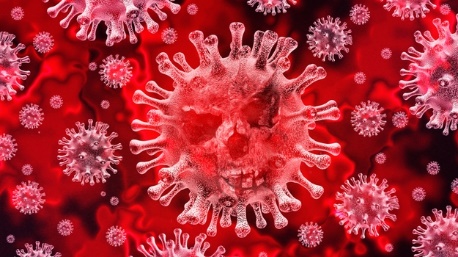 Výzkumná otázka: 
Jak se mění konfliktní komunikace partnerů po 14 denní společné karanténně oproti komunikaci partnerů, kteří po tuto dobu docházeli do zaměstnání?
Dílčí otázky:
Jak se mění délka konfliktu?
Jak se mění podíl konstruktivní/destruktivní verbální komunikace?
Jak se mění frekvence hostilních/ afiliativních/ odmítavých/ úzkostných neverbálních projevů?
Kvantitativní explorační (deskriptivní) studie, metodika řešení:
Výzkumný soubor a) párů po karanténně, b) párů, které chodily do zaměstnání
Měření verbálních a neverbálních projevů: a) délky konfliktu, b) konstruktivní verbální výroky, c) destruktivní verbální výroky, d) hostilní projevy, e) afiliativní projevy, f) odmítavé projevy, g) úzkostné projevy
Následně analýza statistického vztahu mezi typem souboru a projevy.
Jak měřit neverbální projevy?
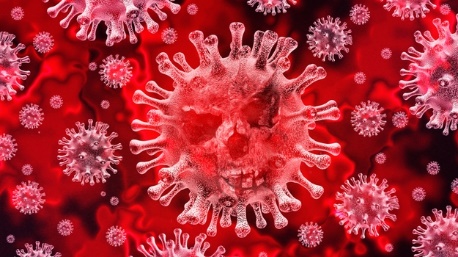 Jak se mění sociální chování lidí v anonymním prostředí supermarketu v době pandemie covid-19 oproti chování lidí mimo toto období?

Měření neverbálních projevů: a) vzdálenosti, b) mluvení, c) dotyků, d) strávený čas v supermarketu

Jak se mění konfliktní komunikace partnerů po 14 denní společné karanténně oproti komunikaci partnerů, kteří po tuto dobu docházeli do zaměstnání?

Měření verbálních a neverbálních projevů: a) délky konfliktu, b) konstruktivní verbální výroky, c) destruktivní verbální výroky, d) hostilní projevy, e) afiliativní projevy, f) odmítavé projevy, g) úzkostné projevy
[Speaker Notes: Proč volíme pozorování?
Jaký typ pozorování volíme?
Proč?
Jak pořídit záznam?
Koho a kdy pozorovat? 
Jaké používat kódy (jiné míry)?]
Typy a způsoby strukturovaného pozorování
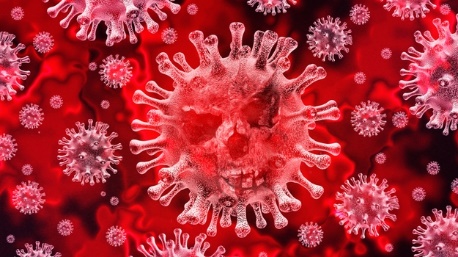 Jak provádět pozorování – volby:
Prostředí pozorování
Laboratorní pozorování x terén (přirozené prostředí)
Pořizování materiálu a dat
Videozáznam x živé pozorování
Způsob záznamu – z hlediska toho, koho sledovat
Fokální jedinec x mnohonásobné snímání x záznam nápadného chování
Způsob záznamu – z hlediska časového plánu
Kontinuální záznam x intervalový záznam x skenování x přerušovaný záznam
Kódovací schéma
Standardizovaný kódovací systém x etogram x hodnotící škály x záznam ad libitum
[Speaker Notes: Videozáznam – telefon, kamera, ukládání, přítomnost výzkumníka, kamery, skrytá kamera]
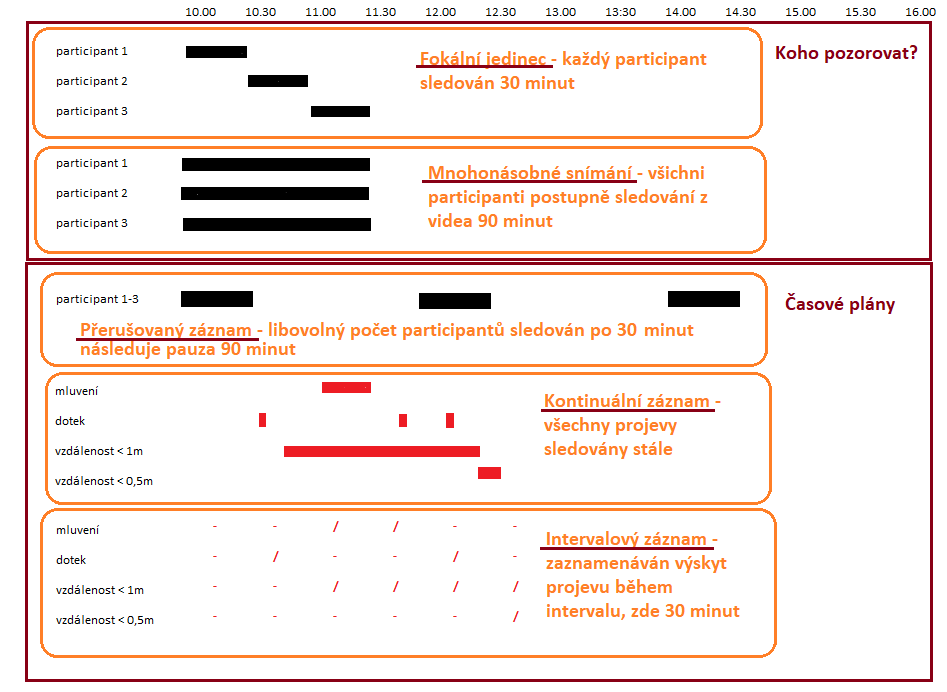 Typy a způsoby str. pozorování
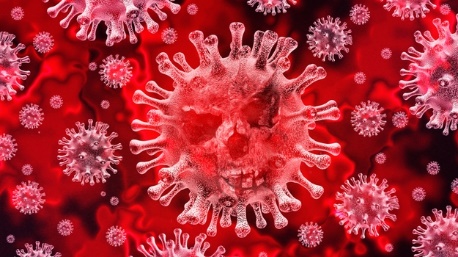 Kódování
Tvorba etogramu
Kde vezmu kódy?
Odvození z teorie, pilotní kvalitativní studie, expertní názor
Zavedené kódy
Kódy
Definice, názvy, zkratky
Třídění do tříd
Stavy x akty
Záznam
Tužka a papír, záznamový arch (tabulka) x Elektronický záznam chování
Vytvoření statistik 
Latence
Frekvence
Délka trvání
Etogram agresivních projevů
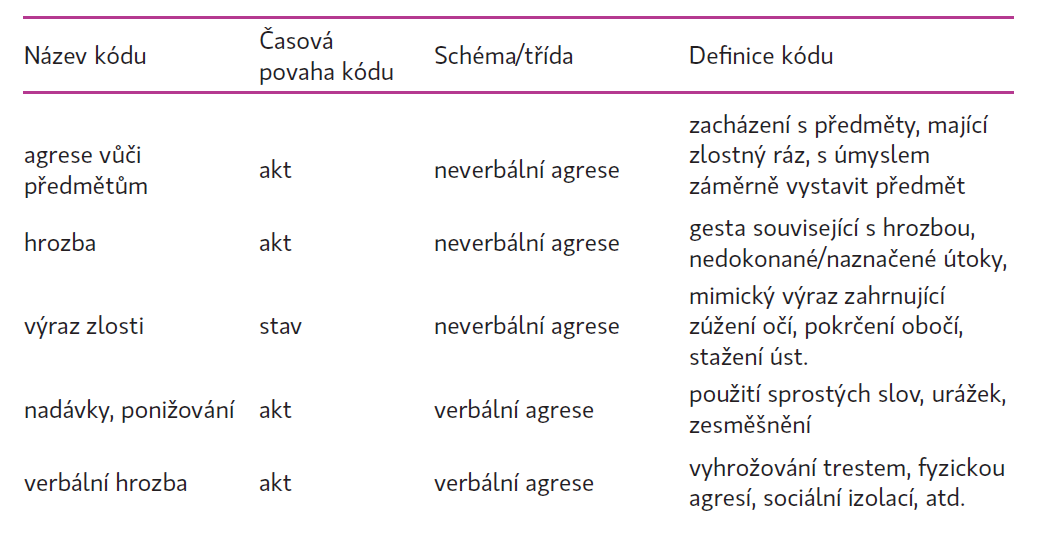 Posuzovací škály
Expertní
Hodnocení naivních participantů
Škály



velmi klidný 1 – 2 – 3 – 4 – 5 – 6 – 7 velmi nervózní
„Karanténa
den 30.“

Změní se taneční pohyby žen po 30 dnech doma?

Experimentální skupina: 30 žen po karanténě
Kontrolní skupina: 30 žen chodících do společnosti

Metody:

Naivní hodnotitelé (laici)

Expertní hodnocení
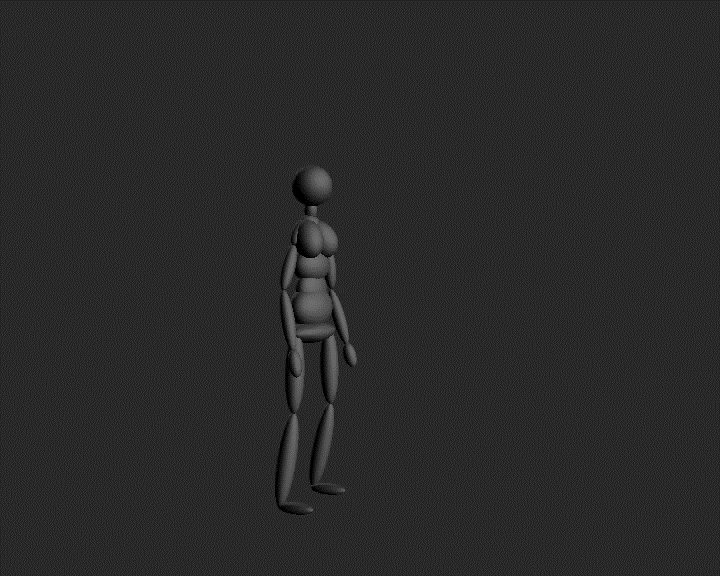 L: Tanec se jeví jako		neatraktivní	1	2	3	4	5	6	7 	atraktivní

E: Horizontální pohyb pánví 	žádný 	1 	2 	3 	4 	5 	6 	7 	maximální